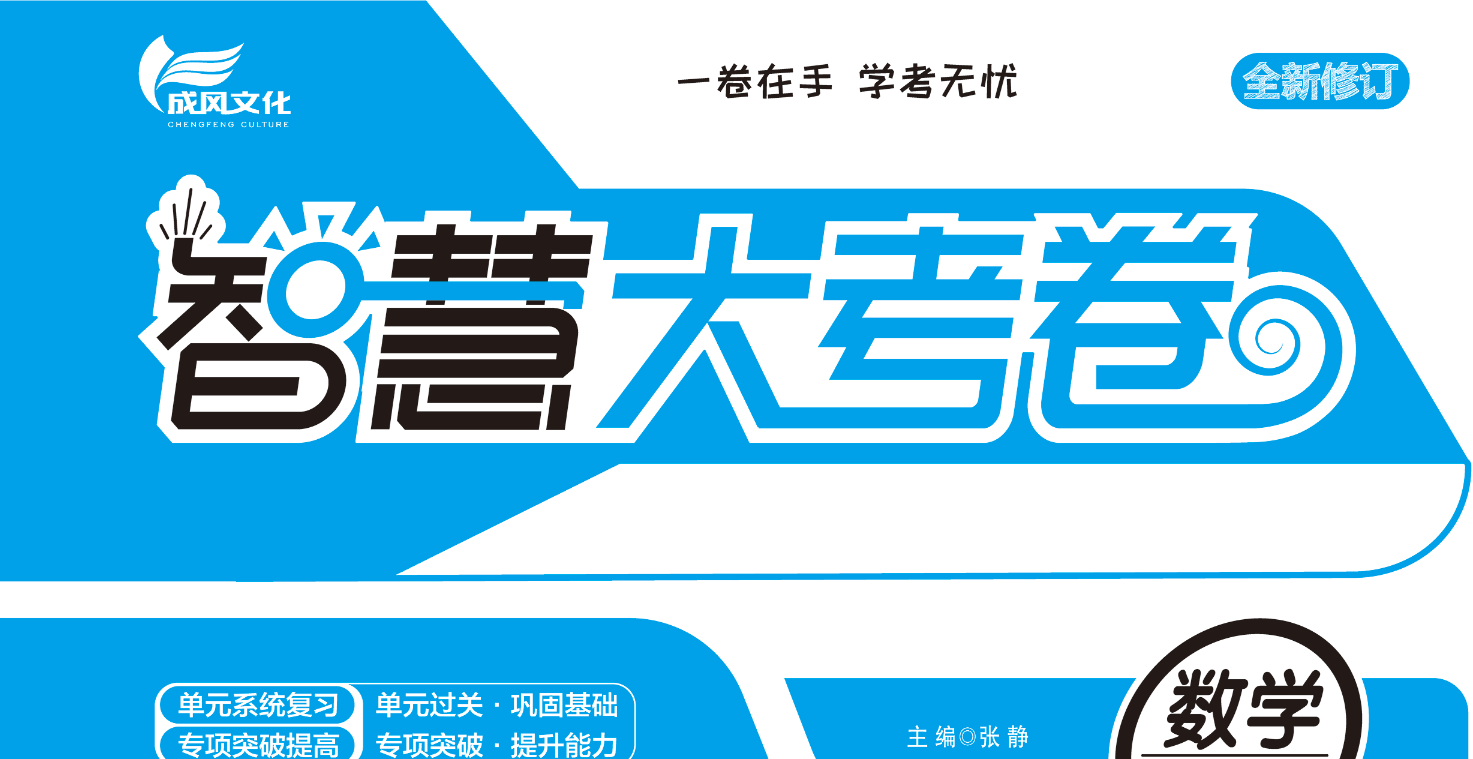 数学三年级下北数
第五单元系统复习测试卷
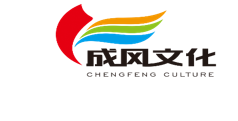 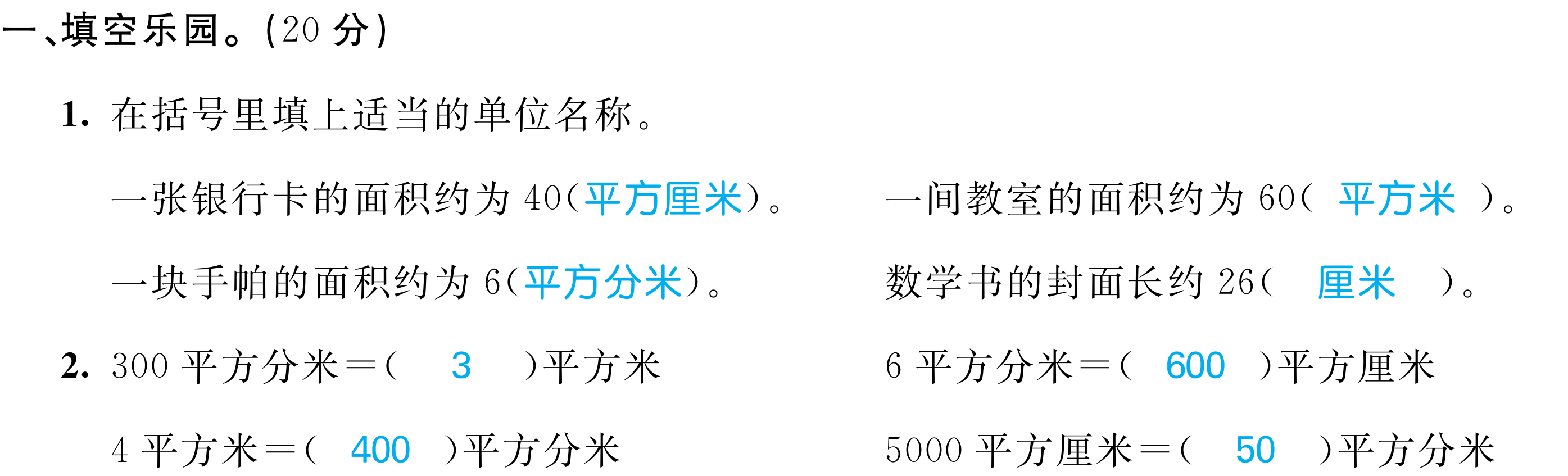 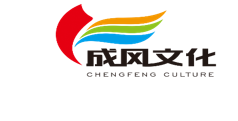 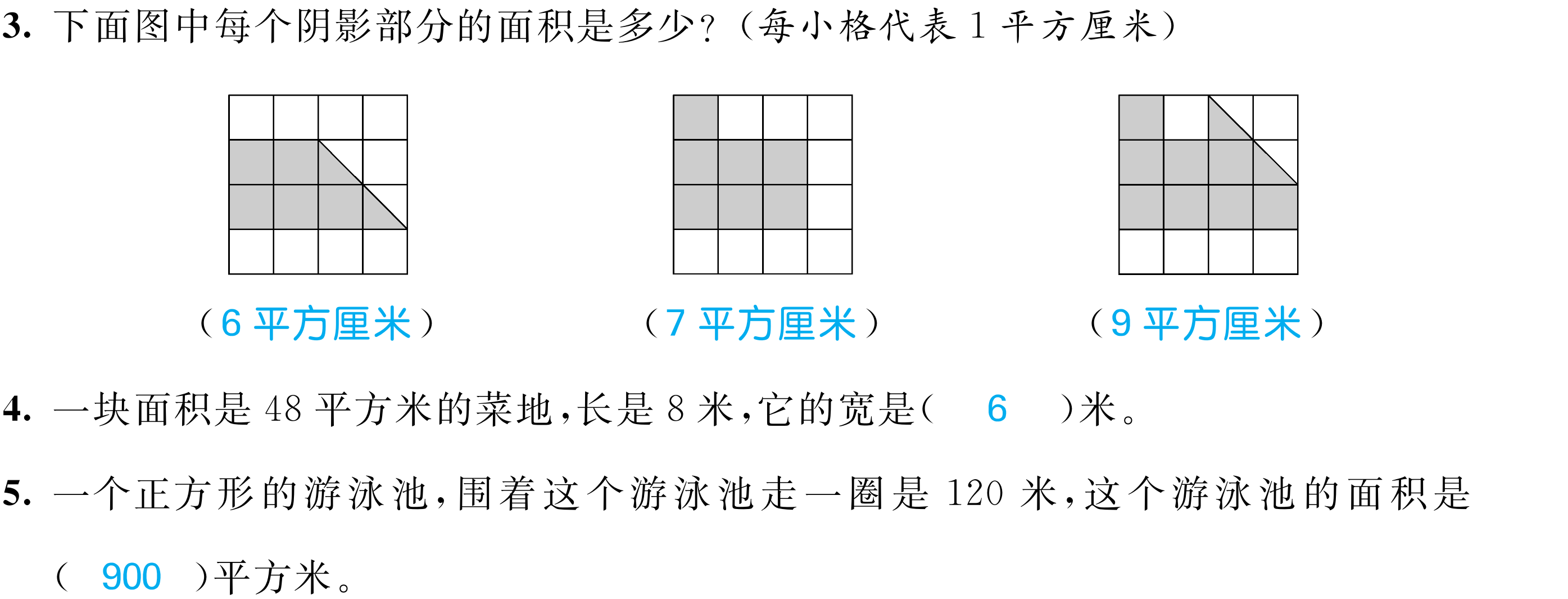 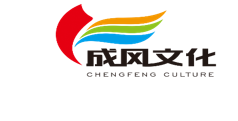 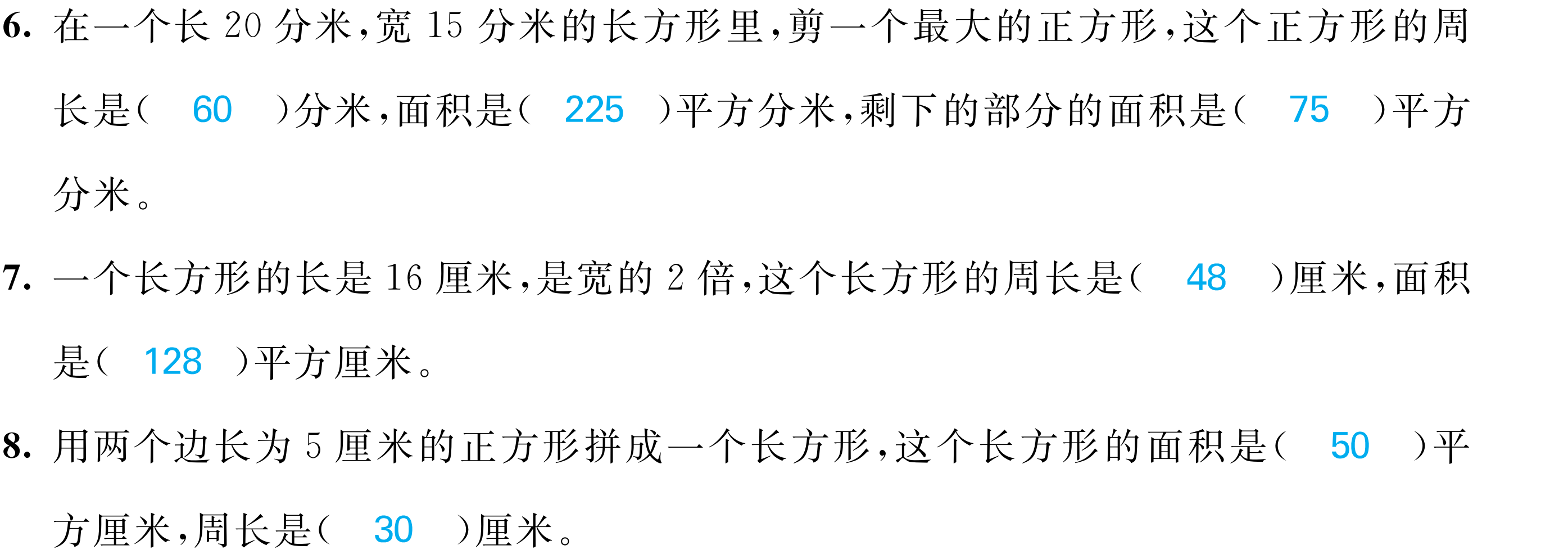 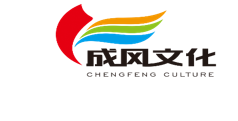 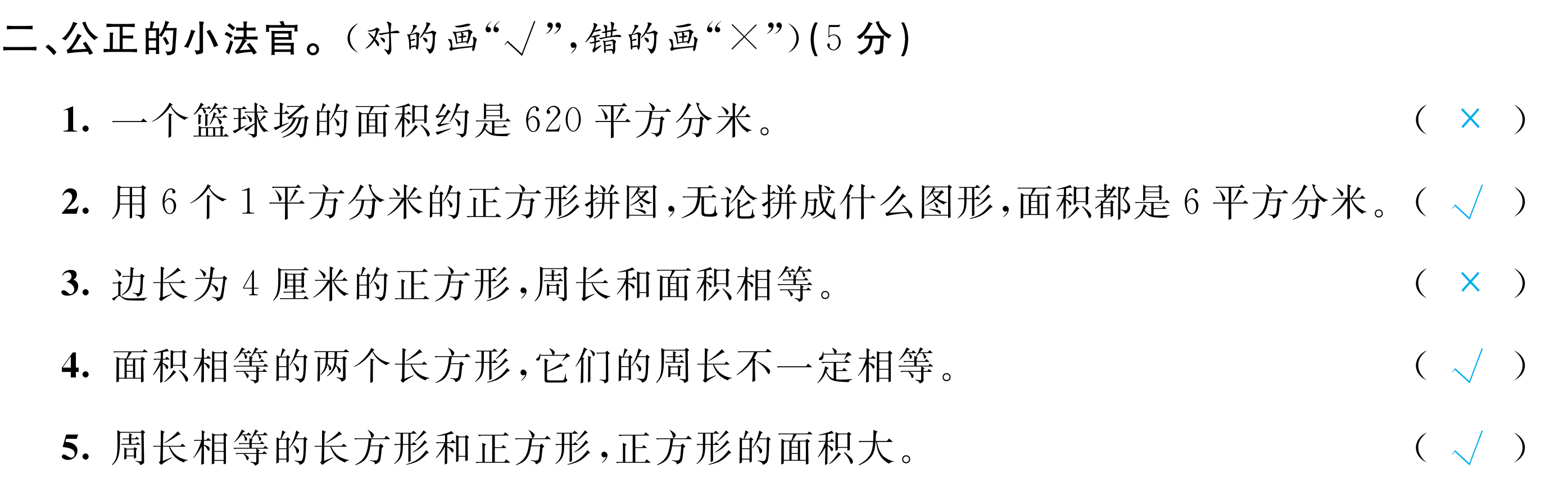 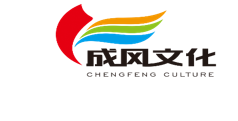 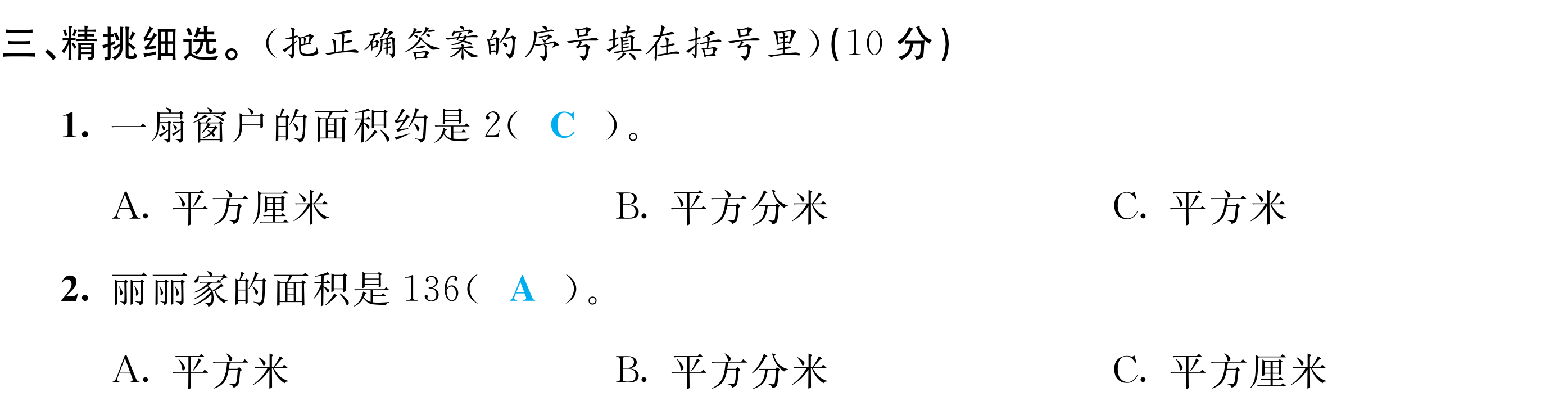 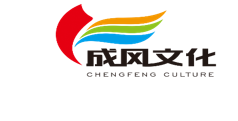 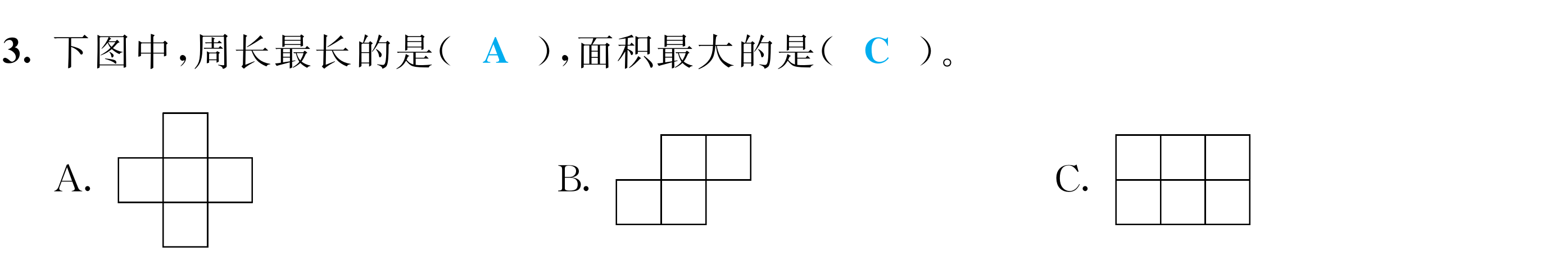 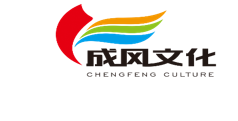 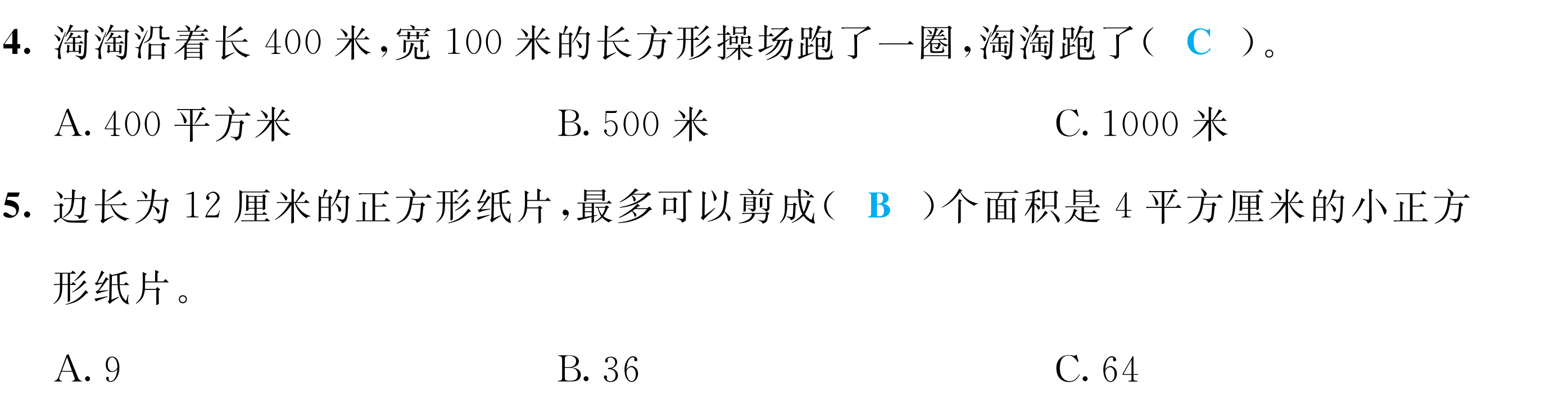 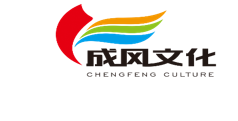 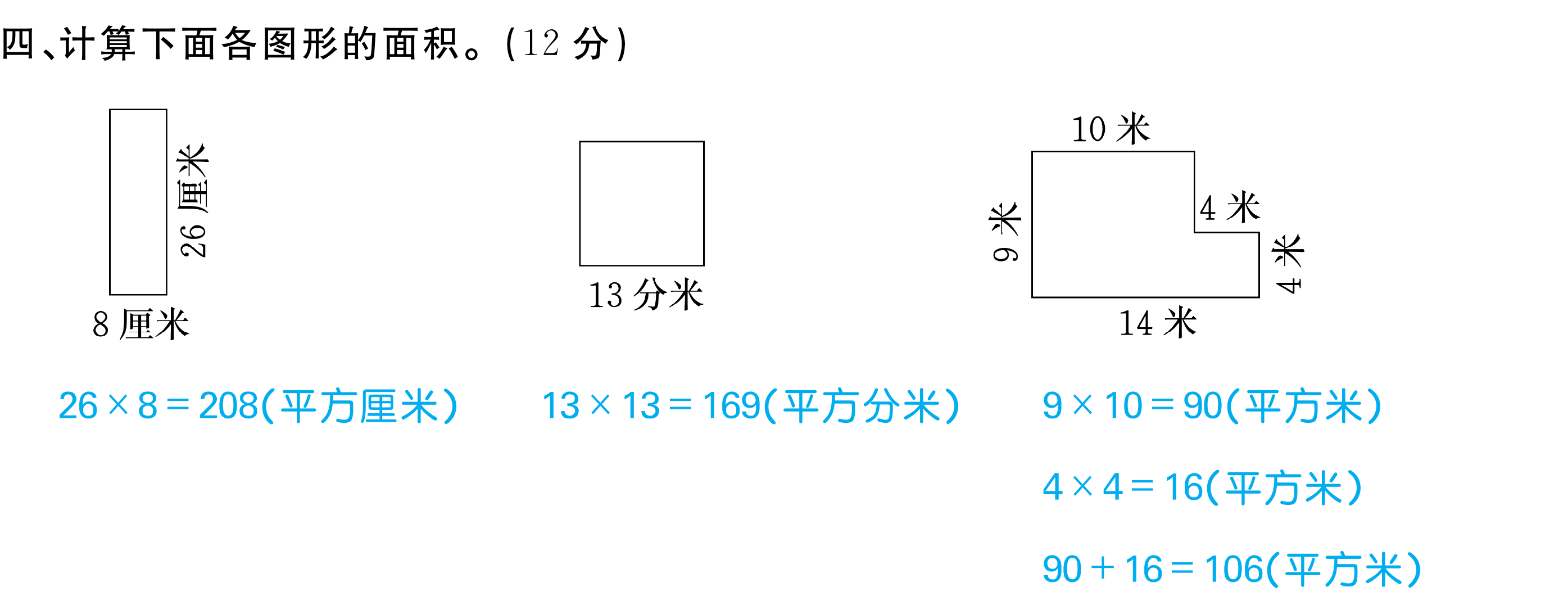 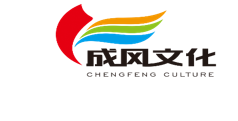 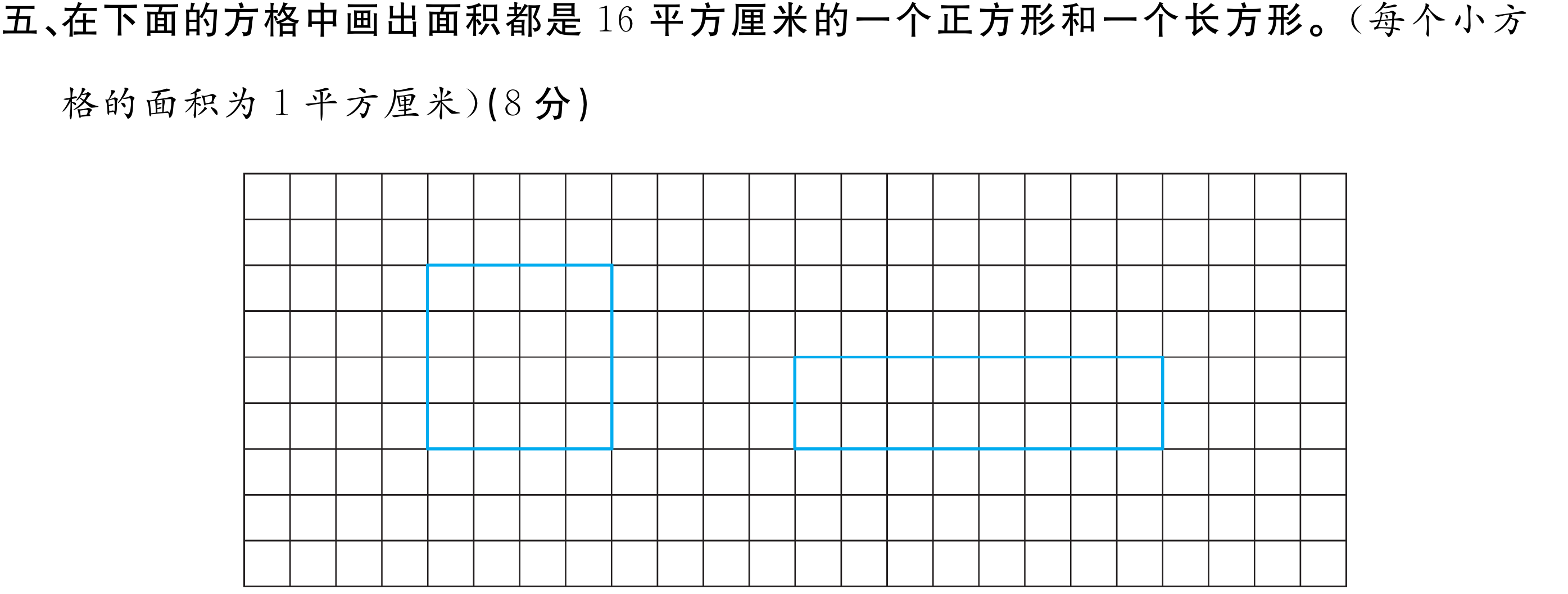 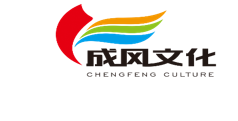 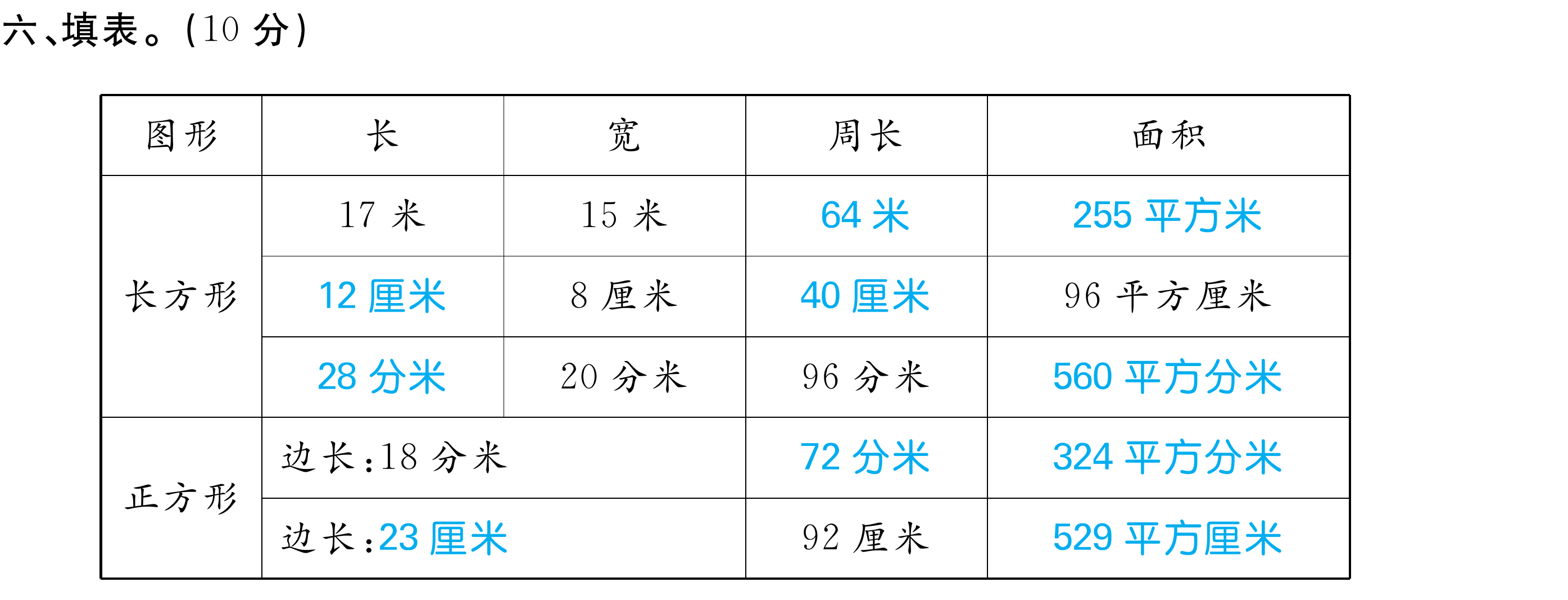 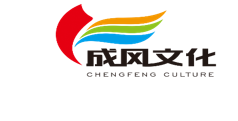 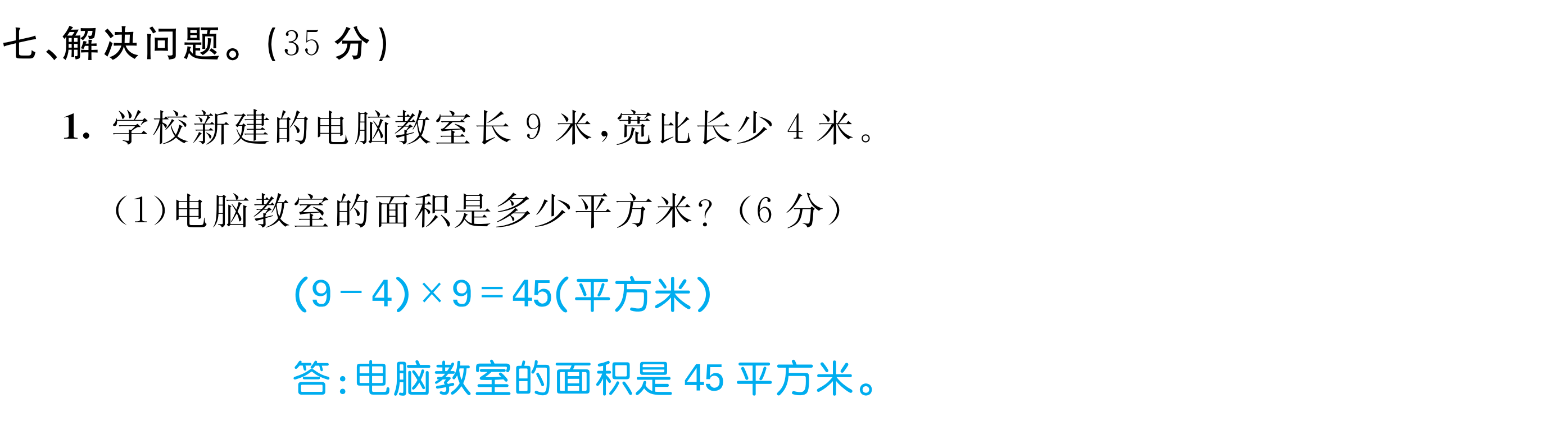 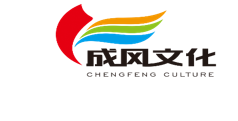 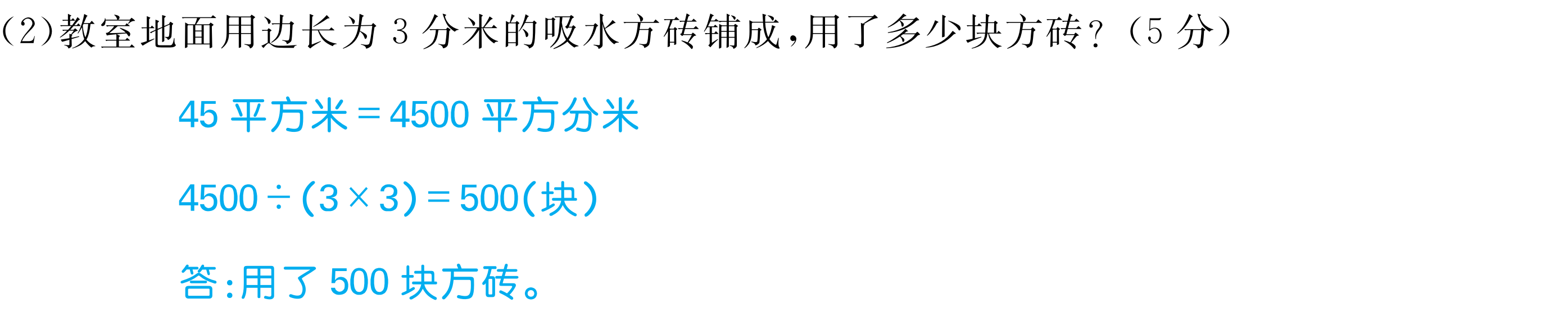 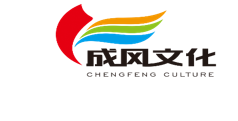 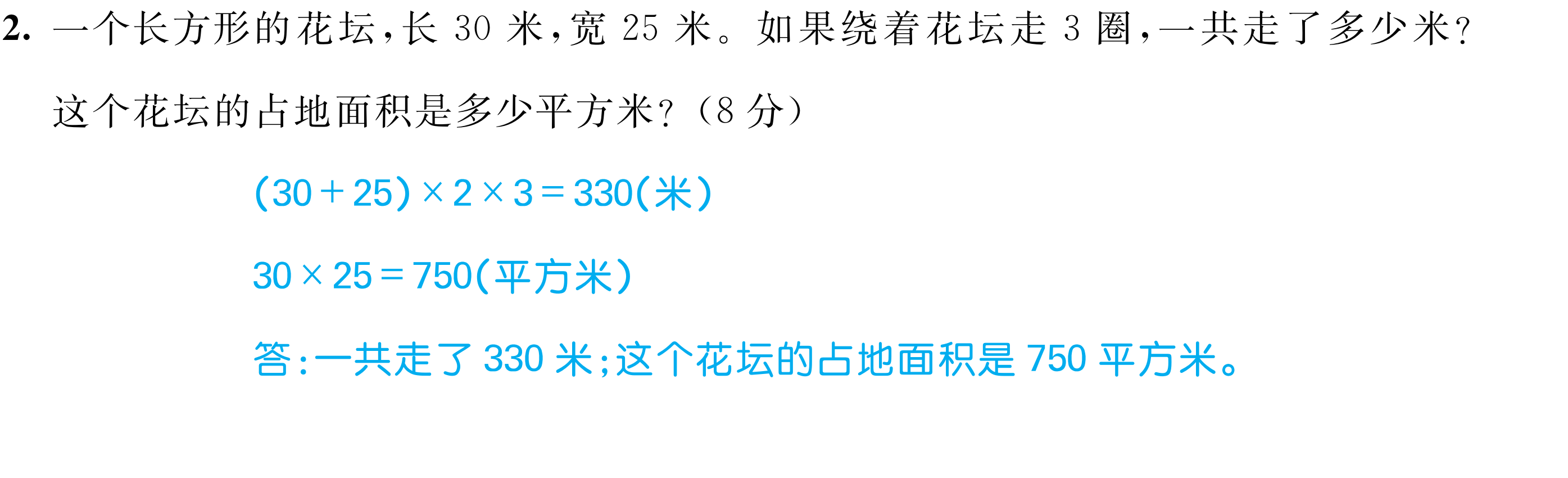 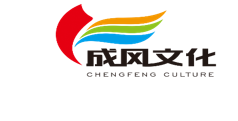 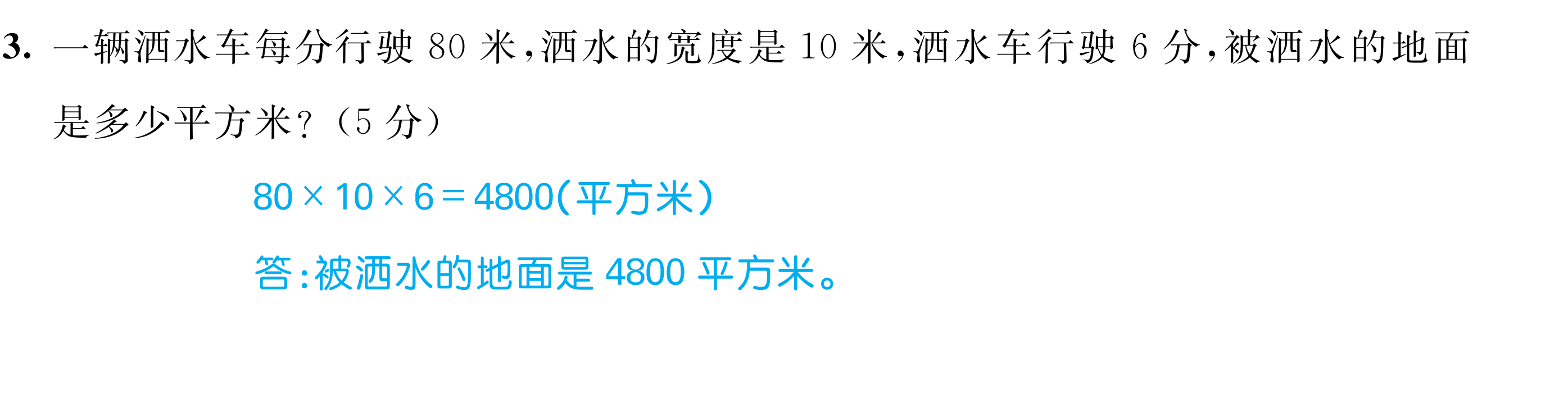 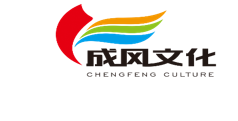 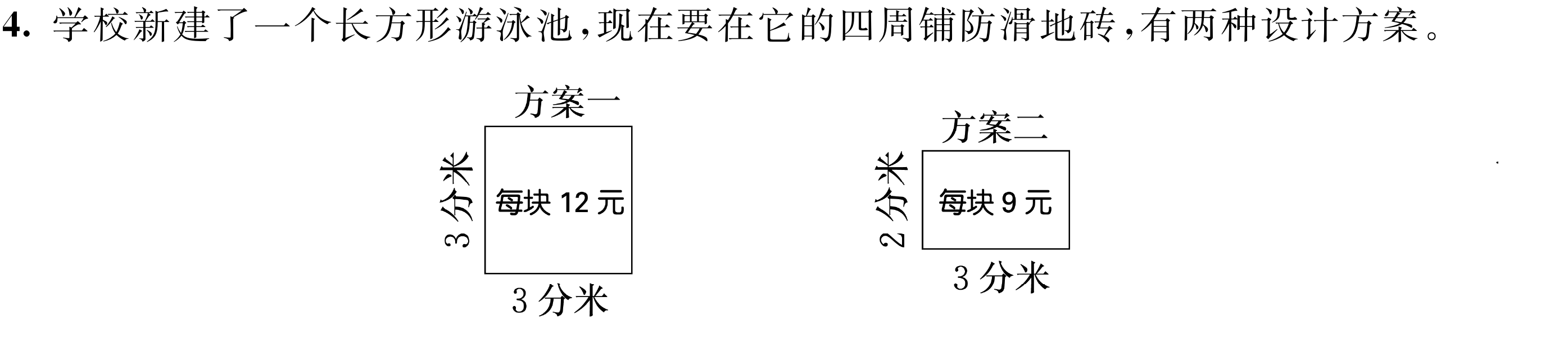 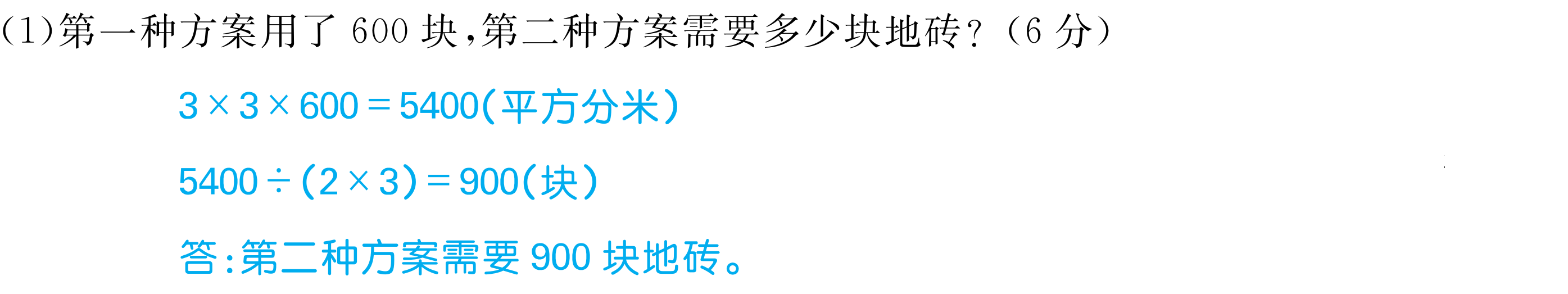 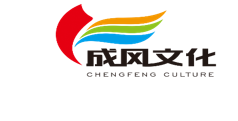 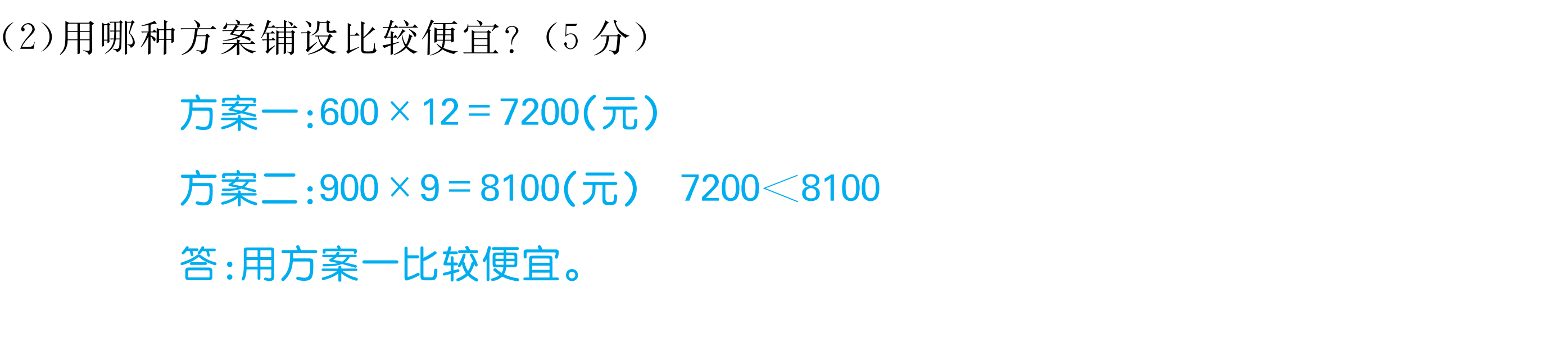 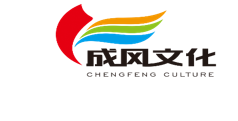 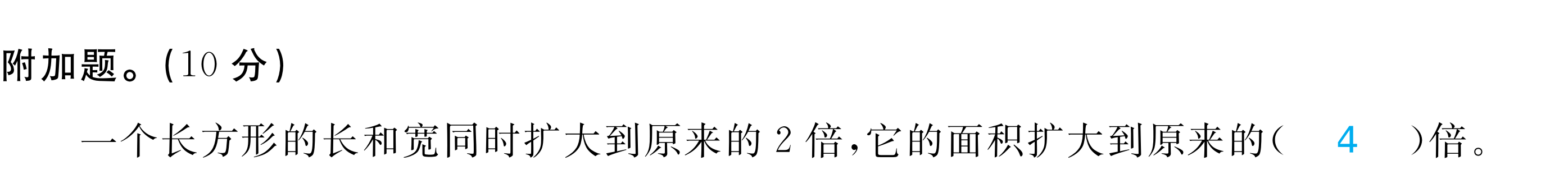 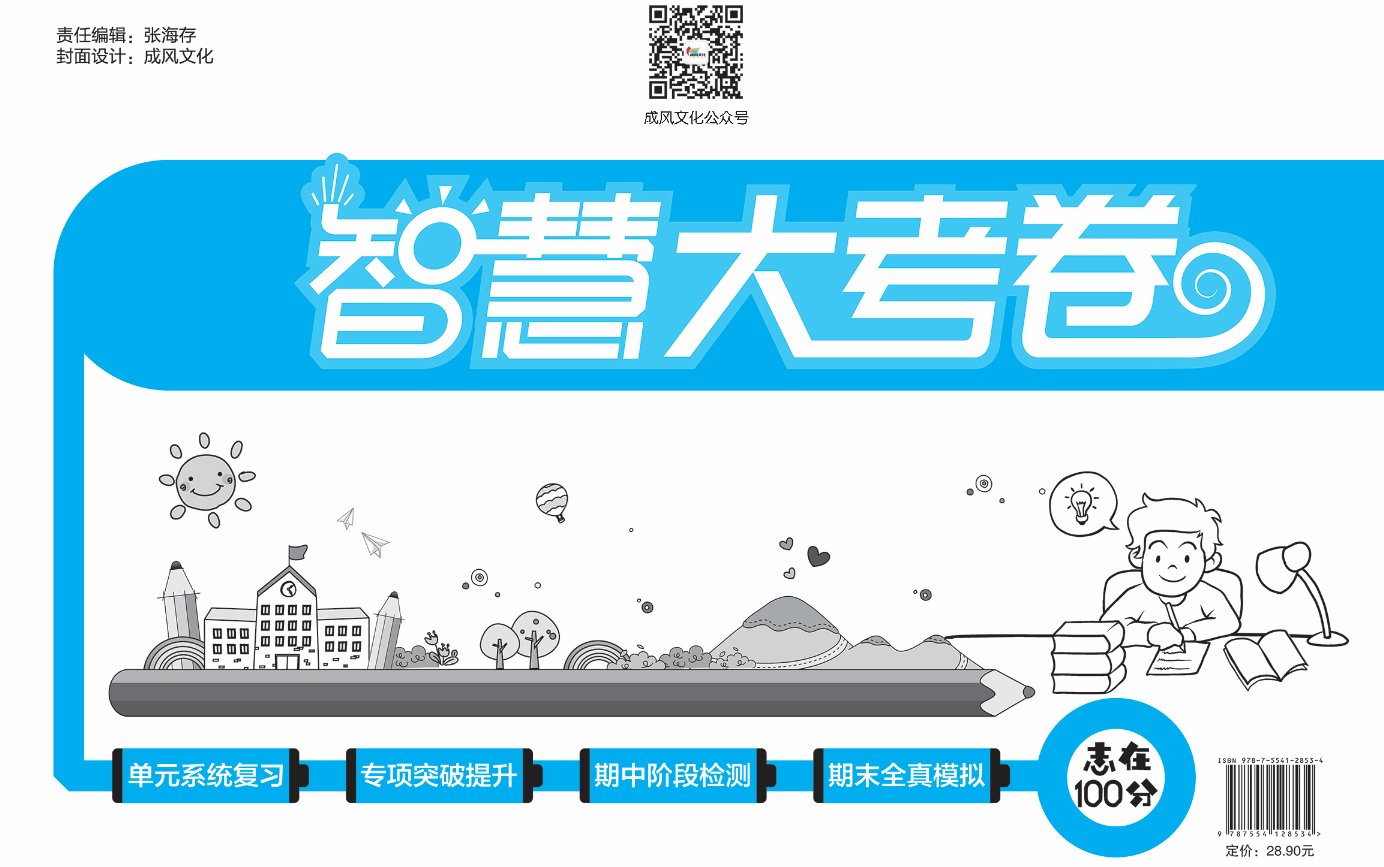